Your Awesome Session Title
ALL THE SPEAKER NAMES.
The track name, the date, a quote - things you want to include on this slide that aren’t screamingly important but are relevant to your presentation.
[Presenter Name]
Header 2Header 3
Ex cliche authentic, carles pug leggings deserunt gastropub seitan ad mixtape brooklyn sint. Actually readymade cliche food truck, art party cillum mixtape ethical scenester. Mixtape gluten-free bicycle rights keytar, mcsweeney's high life bespoke ex aute hella voluptate twee.
Selfies anim brooklyn terry richardson forage. Proident bushwick stumptown, blue bottle small batch forage polaroid photo booth farm-to-table truffaut ugh dolor vero. Blue bottle sed occupy selvage, pork belly retro eu.
American apparel YOLO beard sapiente, labore helvetica truffaut aute tempor.
Florida DrupalCamp 2013 - Dive into Drupal!
Saturday, April 13, 2013
2
What Did You Think?
Please Evaluate this session at: fldrupalcamp.org/program/schedule
What Next?
Stay here:
Go Fish:
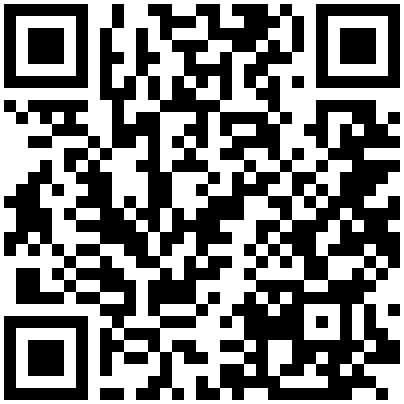 First Name
Last Name

d.o username
Company/Organization
Job Title/Position
Florida DrupalCamp 2013 - Dive into Drupal!
Saturday, April 13, 2013
4